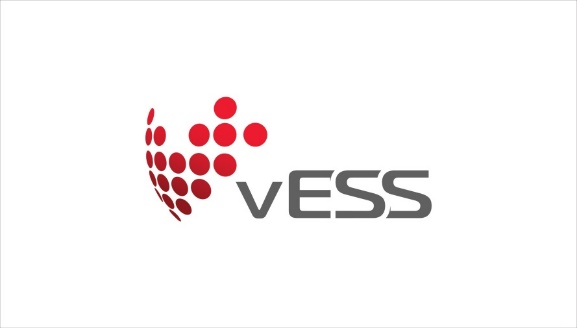 Viettel đồng hành cùng doanh nghiệp SME tại Hải PhòngCHUYỂN ĐỔI SỐ TOÀN DIỆNĐÓN ĐẦU BÌNH THƯỜNG MỚI
Hà Nội, ngày 28 tháng 10 năm 2021
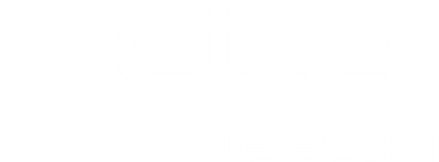 NỘI DUNG CHÍNH
Tổng quan nhu cầu chuyển đổi số của SME
Hệ sinh thái giải pháp số Viettel cho doanh nghiệp
Chuyển đổi số toàn diện và dễ dàng cho doanh nghiệp với nền tảng vESS
Một số đề xuất, kiến nghị
Phần ITổng quan nhu cầu chuyển đổi số của doanh nghiệp SME
1. Tổng quan đặc điểm doanh nghiệp SME Việt Nam
Hộ kinh doanh cá thể và doanh nghiệp SME là 2 nhóm đối tượng chịu tác động trực tiếp và sâu sắc nhất bởi dịch COVID-19. Do vậy càng cấp thiết được cung cấp các giải pháp chuyển đổi số đơn giản, dễ tiếp cận.

Đặc điểm của SME là quy mô vốn nhỏ và không có bộ máy CNTT riêng.
Các giải pháp trên nền tảng đám mây, giúp tối ưu chi phí và vẫn đáp ứng được khả năng mở rộng hay sử dụng từ xa của doanh nghiệp SME
Gần 700 nghìn DN SME toàn quốc
Chiếm 18% tổng doanh thu các loại hình doanh nghiệp.
~ 5.4 triệu hộ kinh doanh cá thể toàn quốc
Chiếm 33% tổng doanh thu, doanh thu trung bình đạt 2.4 tỷ/hộ/năm.
Nguồn số liệu: Số doanh nghiệp đang hoạt động trên toàn quốc thời điểm 31/12/2020. Sách trắng 2020
1. Tổng quan đặc điểm doanh nghiệp SME Việt Nam
Tốc độ trưởng thành số của DN SME Việt Nam thấp nhất trong khu vực APAC (14/14) và chưa có bước cải thiện, đột phá qua các năm
Hiện trạng chuyển đổi số DN SME khu vực Châu Á - TBD
Ko chuyển biến về kỹ thuật số (KTS)
(Digital Indifferent)
Ứng dụng thử nghiệm KTS
(Digital challenger)
Có mục tiêu KTS
(Digital Observer)
KTS bản địa
(Digital native)
Rào cản lớn đối với DN SME trong quá trình chuyển đổi số: 
Nhân lực thành thạo kỹ năng số
Nền tảng CNTT đủ mạnh hỗ trợ chuyển đổi số 
Tư duy và văn hóa kỹ thuật số
Digital Transformation Dimension
Singapore
Japan
3
“THIẾU”
New Zealand
Australia
Mainland China
S.Korea
Xếp hạng YoY 
được cải thiện

Xếp hạng YoY 
suy giảm

Xếp hạng YoY không thay đổi
Taiwan
Hong Kong
Philippines
Indonesia
India
Vietnam
Thailand
Malaysia
State of maturity
Nguồn: IDC
1. COVID-19 đã tác động làm thay đổi thị trường
Cân bằng giữa kinh doanh trực tuyến và truyền thống
Chưa nhận thức rõ tầm quan trọng của CĐS và thường ưu tiên cho các mục tiêu tăng trưởng ngắn hạn
Chỉ chuyển đổi số theo từng giai đoạn hoặc bộ phận quan trọng trong DN
Cả người tiêu dùng và DN dịch chuyển thương mại điện tử và tương tác kỹ thuật số
Số hóa dịch vụ khách hàng
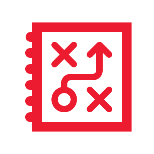 Các DN nhận thấy sự cấp thiết của chuyển đổi số
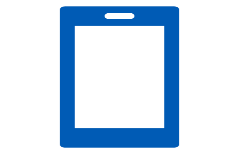 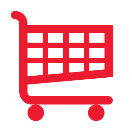 Covid-19 tác động mạnh đến toàn bộ các DN
Trước đại dịch
Áp dụng các giải pháp CNTT để phục vụ lực lượng lao động làm việc từ xa
Trong đợt bùng phát dịch lần thứ 4 (27/4/21 đến nay):
DN rút lui khỏi thị trường trong 6 tháng đầu năm 2021, tăng 24,9% so với cùng kỳ năm 2020.
>70K
Tìm kiếm giải pháp tự động hóa sản xuất và vận hành kỹ thuật số
84%
Số DN SME gặp khó khăn, nhiều DN phải thu hẹp hoặc tạm dừng SXKD.
Nguồn: Số liệu Bộ Công thương
1. SME vẫn có nhiều khả năng chuyển đổi số trong bối cảnh dịch
SME hầu hết áp dụng CNTT trong quy trình bán hàng & thanh toán
SME đang dần bắt kịp DN lớn trong việc áp dụng các nền tảng số quản lý sản xuất, quản lý chuỗi cung ứng như ERP
Tỷ lệ số lượng DN SME đầu tư vào công nghệ số trong cao điểm dịch bệnh cao hơn so với phân khúc DN lớn
Theo Worldbank:
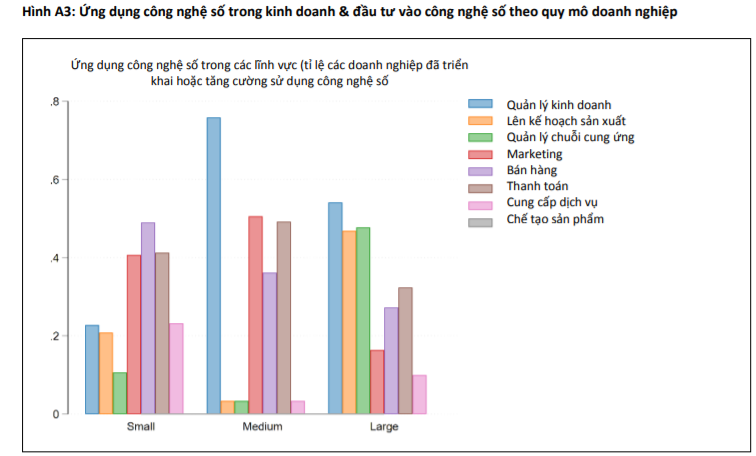 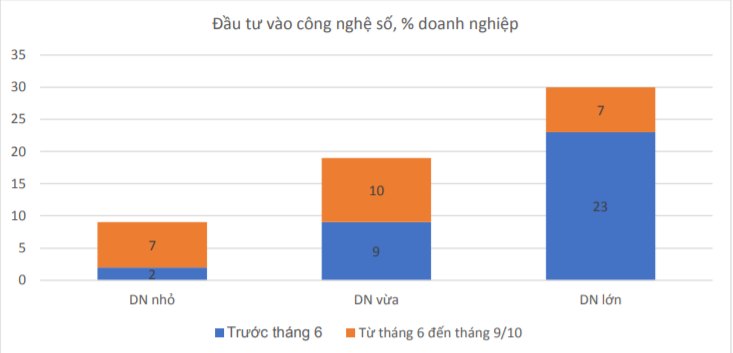 Trước làn sóng dịch
Trong giai đoạn cao trào (giãn cách xã hội)
Nguồn: Worldbank
1. Xu hướng kinh doanh trực tuyến phát triển mạnh trong bối cảnh Covid-19
Thị trường Việt có nhiều đặc điểm thuận lợi cho phát triển thương mại điện tử và kinh tế số
Các sàn giao dịch thương mại điện tử là kênh phát triển mạnh nhất
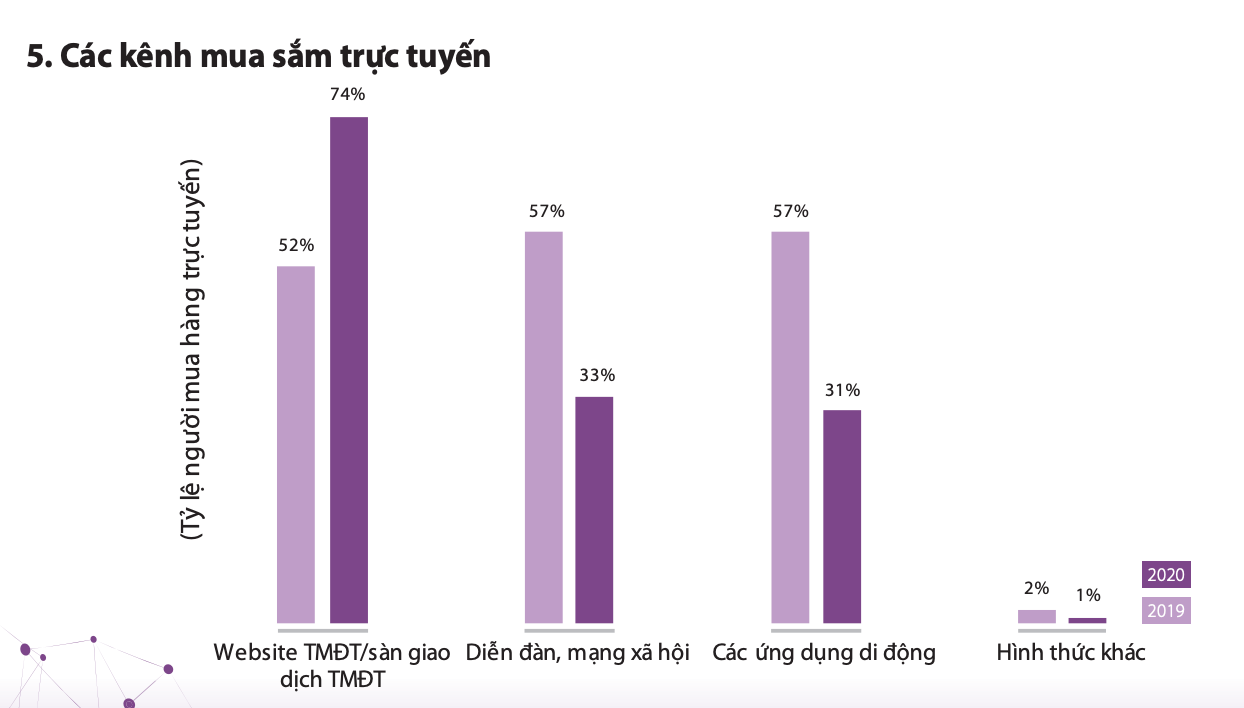 Gần 40 triệu dân thành thị (trên tổng 98 triệu dân số)
Hơn 70% dân số có kết nối Internet
Thiết bị di động đạt 158% tỷ lệ thâm nhập (154 triệu thuê bao di động)
72 triệu người sử dụng mạng xã hội
*90% DN tham gia khảo sát là vừa-nhỏ-siêu nhỏ
So với mạng xã hội, sàn TMĐT có tính toàn trình trong trải nghiệm mua sắm và tính cam kết cao hơn cho người dùng; cung cấp công cụ hỗ trợ người bán tốt hơn
1. Chuyển đổi số gắn với mục tiêu phát triển địa phương
Mục tiêu phát triển trọng tâm 3 trụ cột kinh tế, hướng đến trở thành thành phố công nghiệp hiện đại thông minh năm 2030
Các giải pháp hỗ trợ doanh nghiệp vận tải: nghiệp vụ vận tải, giám sát hành trình, quản lý và giao kết hợp đồng…
Các giải pháp số cho nhóm dịch vụ nhà hàng ẩm thực (quản lý bán hàng và thanh toán online)
Các giải pháp viễn thông chăm sóc khách hàng và quảng bá thương hiệu
Giải pháp phục vụ kết nối tốc độ cao và quản lý sản xuất
Truy xuất nguồn gốc theo suốt quá trình sản xuất và phân phối sản phẩm
Cần có những giải pháp công nghệ phục vụ cho mục tiêu chuyển đổi số và tăng trưởng kinh tế của tỉnh
Phần IIHệ sinh thái giải pháp viễn thông – CNTT của Viettel
2. Các giải pháp công nghệ theo lộ trình chuyển đổi số cho DN
Giai đoạn 3
Đột phá
Giai đoạn 2
Tăng trưởng
Giai đoạn 1
Cơ bản - thiết yếu
GĐ chuẩn bị
Xây dựng chiến lược CĐS
Thu thập và đánh giá về điều kiện CĐS của DN
Xác định cơ hội và thách thức khi CĐS
Thiết lập mục tiêu khi CĐS đối với doanh thu, sản phẩm, dịch vụ, kênh bán hàng, v.v.
Chuyển đổi số mô hình quản trị & văn hóa DN
Kết nối các hệ thống kinh doanh và vận hành; kinh doanh đa kênh
Chuyển đổi mô hình KD, nâng cao trải nghiệm KH, mở rộng thị trường
Đầu tư các hệ thống TMĐT, tổng đài, PM quản trị khách hàng (CRM), tiếp thị trực tuyến
Các GP cơ bản: kế toán, kê khai thuế trực tuyến, sử dụng hóa đơn diện tử và chữ ký số, kê khai bảo hiểm xã hội trực tuyến
ERP cơ bản
Tập trung dữ liệu + công cụ phân tích dữ liệu
Các GP nâng cao trong nghiệp vụ bán hàng, tiếp thị
Tự động hóa trong nghiệp vụ Tổng đài, CRM, tiếp thị
Hệ thống báo cáo quản trị
Quản lý KD đa kênh; số hóa chương trình KH thân thiết
Các hệ thống chuyên sâu và có tính bảo mật cao
Ứng dụng công nghệ cao như IoT, blockchain, AR/VR
Hệ thống mạng XH nội bộ
[Speaker Notes: Hình ảnh hóa slide này]
2. Tổng thể hệ sinh thái giải pháp của Viettel giúp DN chuyển đổi số
30+ giải pháp 
Viễn thông và Công nghệ thông tin phục vụ cho SME và hộ gia đình kinh doanh
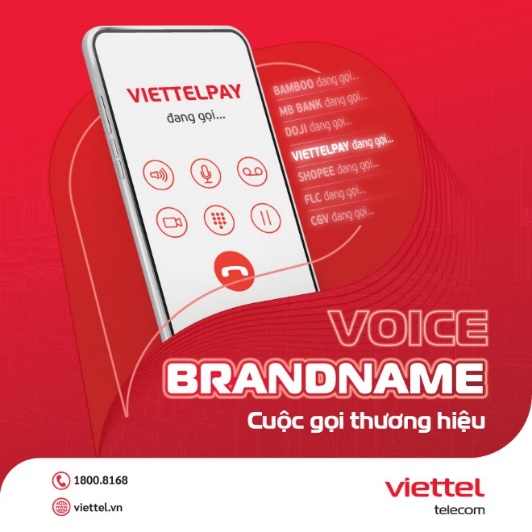 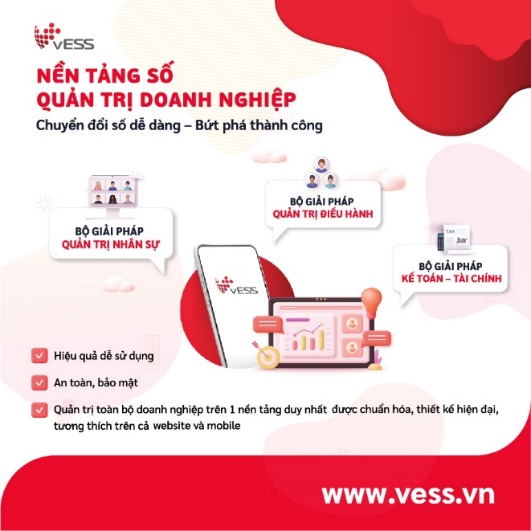 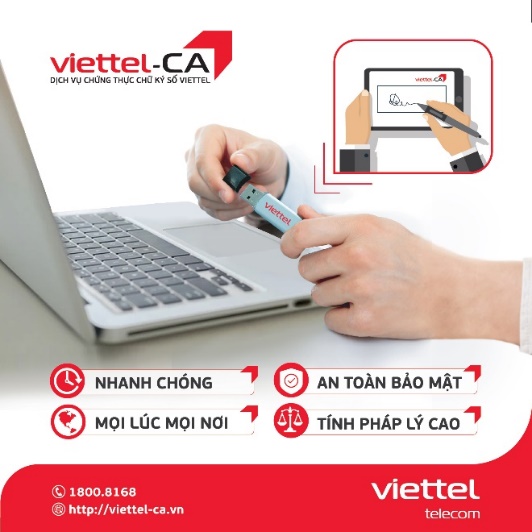 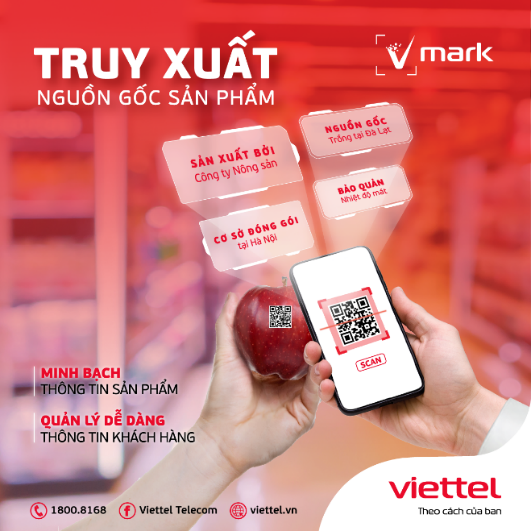 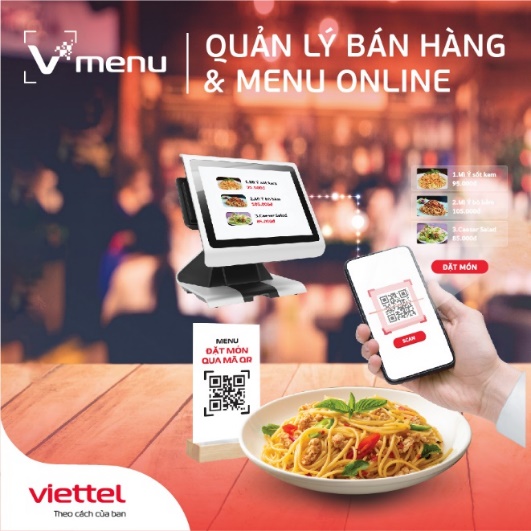 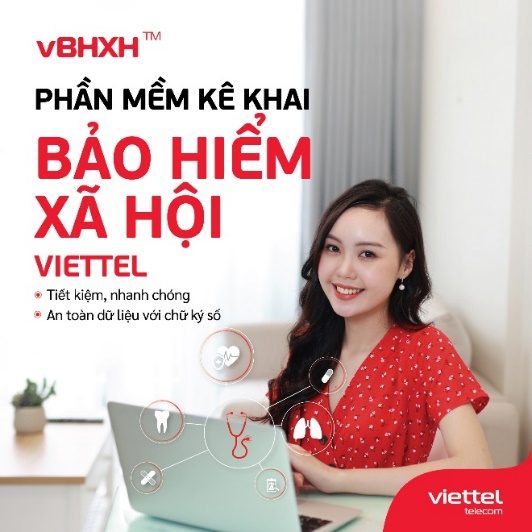 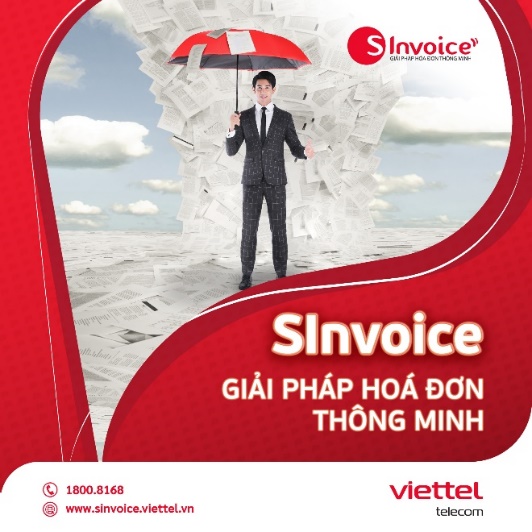 2. Tổng thể hệ sinh thái giải pháp của Viettel giúp DN chuyển đổi số
Màu đen
SPDV đang cung cấp
Màu đỏ
SPDV cung cấp từ năm 2021
Màu xanh
SPDV cung cấp từ năm 2022
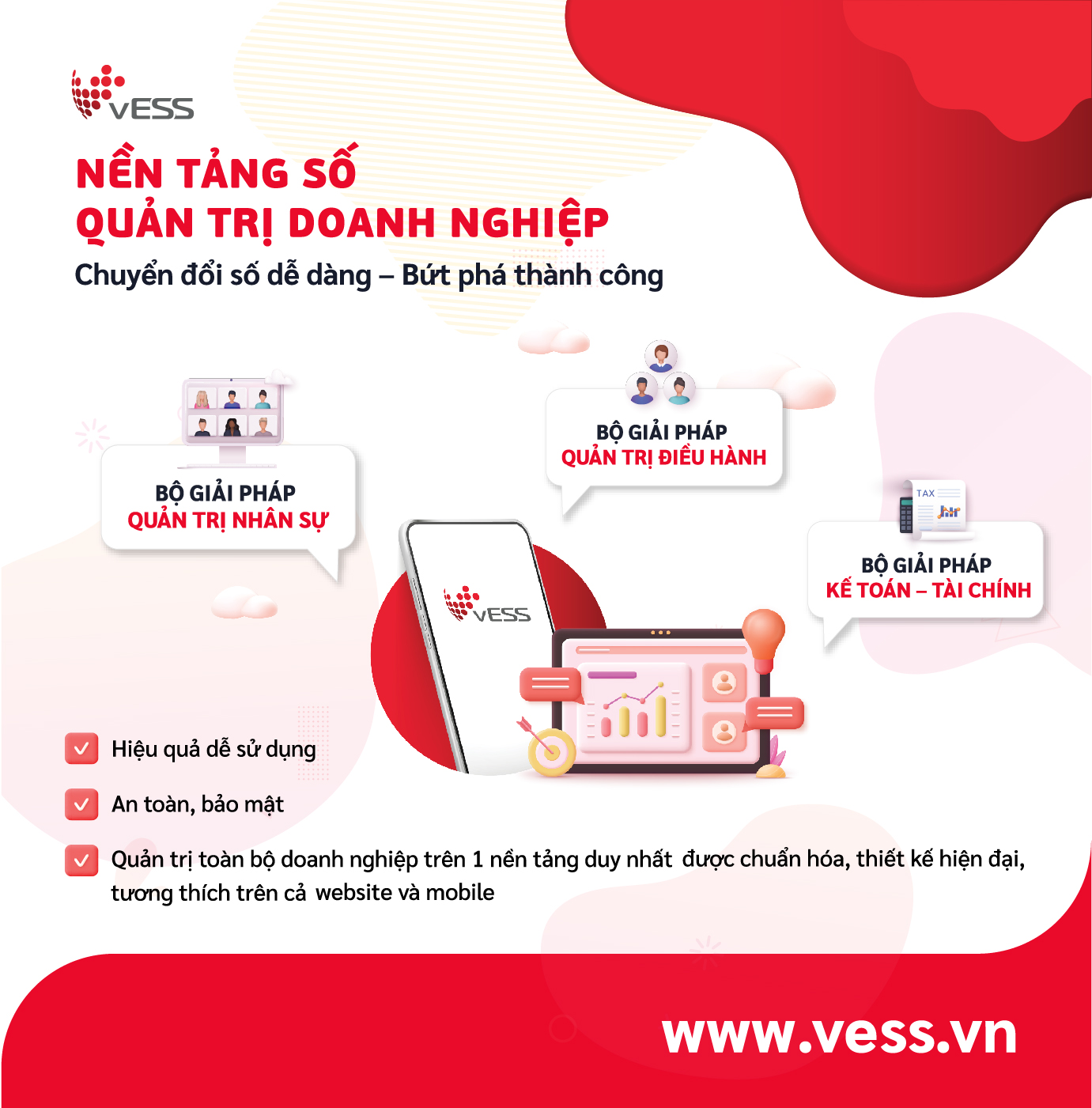 Phần IIIChương trình hỗ trợ doanh nghiệp chuyển đổi số toàn diện & dễ dàng với vESS (Enterprise Support System)
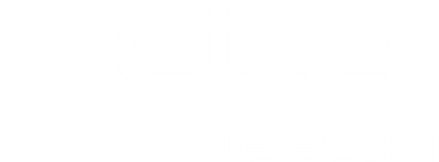 3. Tổng quan về vESS
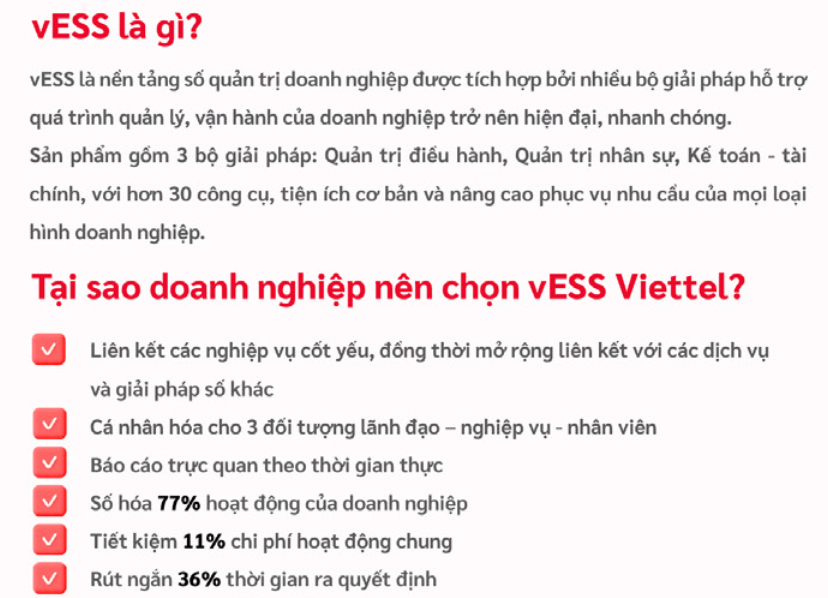 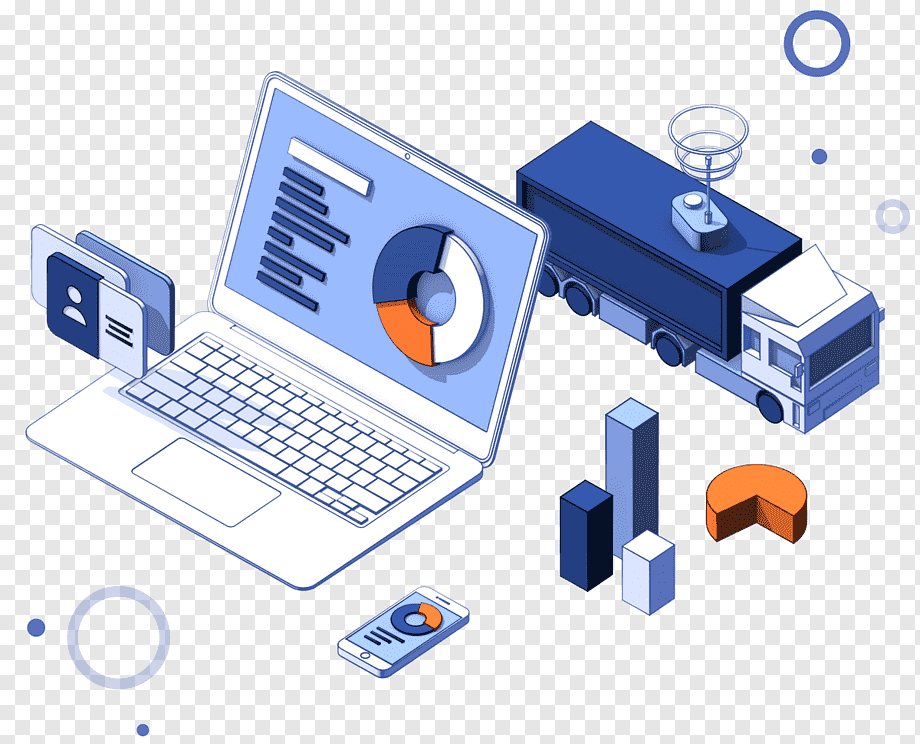 3. Tổng quan cấu trúc sản phẩm
DỊCH VỤ CHUNG
VĂN PHÒNG SỐ
Hỗ trợ dùng trên
Smart phone
Tablet
PC / laptop
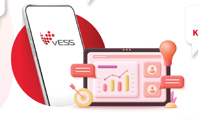 Mạng 
xã hội
Chat
Ký duyệt
Lịch họp
Họp trực tuyến
Xác thực & phân quyền
Khảo sát
Sự kiện
Đăng ký cá nhân
Danh bạ
Tìm kiếm tri thức
QUẢN TRỊ CỐT LÕI
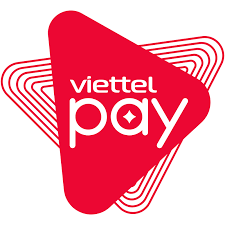 DỊCH VỤ MỞ RỘNG
QUẢN LÝ KẾT NỐI
Notification
Quản lý 
nhân sự
Quản lý 
sản xuất
Quản lý 
điểm bán
Kế toán
CRM
Quản lý tri thức / tài liệu
Tính lương
Quản lý 
kho
Quản lý 
bán hàng
Quản lý 
mua sắm
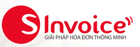 Website / 
tin tức
Quản lý tuyển dụng
Quản lý 
thời gian
Quản lý 
chi phí
Quản lý 
tài sản
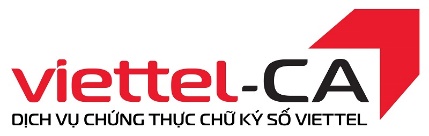 Quản lý dự án công việc
Audit log
Business intelligence – Analytics dashboard
SMS Brandname
BACK-OFFICE
Quản lý khách hàng
Tính cước
Hỗ trợ khách hàng
Các dịch vụ khác của Viettel
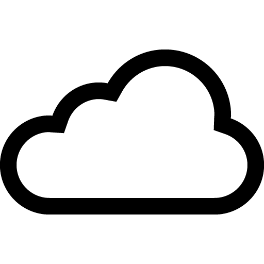 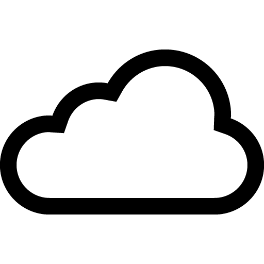 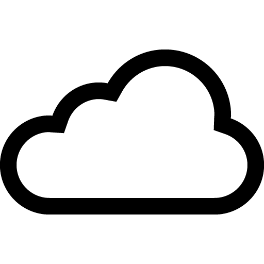 LỚP HẠ TẦNG ĐÁM MÂY
[Speaker Notes: Cấu trúc sản phẩm:
Chia theo 5 phân hệ chính:
Phân hệ quản trị DN (Core Business): bao gồm 4 nhóm module: Tài chính kế toán, Quản lý nhân sự và lương, quản lý điều hành, CRM 
Phân hệ Công cụ chuyển đổi số (Digital workplace): Công việc, tài liệu, Họp trực tuyến, truyền thông, ký duyệt, chat …
Phân hệ dịch vụ mở rộng (External services): CA, HDDT, Viettel pay, SMS Brandname, IPCC
Phân hệ back – office: CRM, tính cước, hỗ trợ - CSKH
Phân hệ Common Services: Dịch vụ chung của doanh nghiệp]
3. Ưu điểm vượt trội của vESS
Hạ tầng nền tảng
Cloud
Data Analytics
Digital
VOffice
Virtual & online meeting
Chat/Remote Working
Kết nối
Di động/FTTH
SMS Brandname
Voice Brandname
Tổng đài mCC
Các DV GTGT
Viettel-CA
Hóa đơn điện tử
Hợp đồng điện tử
vBHXH
1
2
3
4
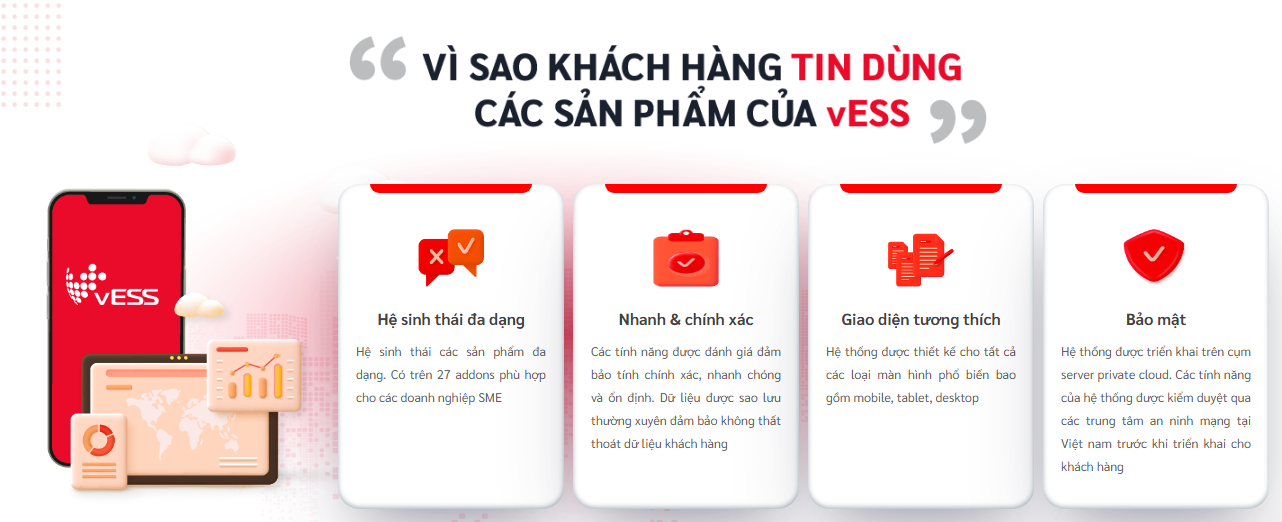 3. Ưu điểm vượt trội của vESS
01 website hợp nhất đáp ứng đa thiết bị
13+ mô-đun tiện ích
Website với subdomain truy cập riêng, doanh nghiệp có thể tùy chỉnh giao diện website
Quản lý nhân sự, tài chính kế toán, tài sản và các dịch vụ tích hợp khác của Viettel cho nhân viên nghiệp vụ
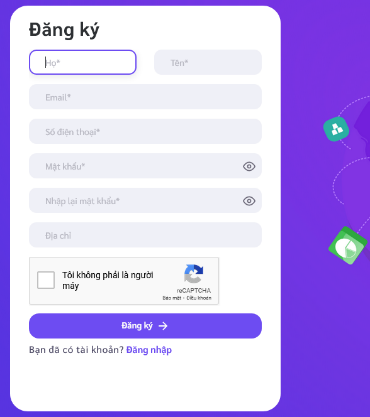 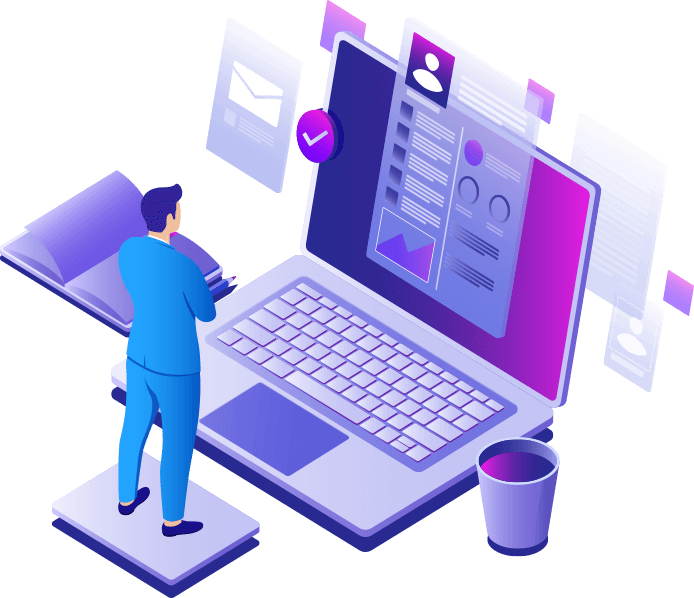 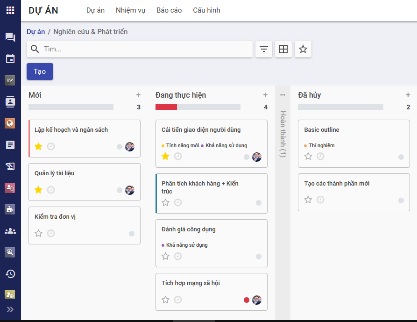 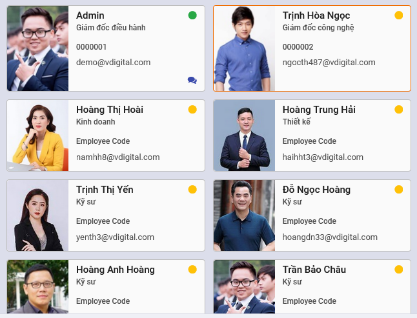 Trải nghiêm tiện lợi
Dashboard
18+ công cụ cộng tác nhóm
Môi trường làm việc số cho toàn bộ nhân viên của doanh nghiệp
Chỉ cần 5 phút để hoàn thành đăng ký và sẵn sàng sử dụng.
Trợ giúp theo ngữ cảnh, hướng dẫn sử dụng online
Nhà quản trị nắm bắt nhanh các chỉ số của doanh nghiệp, tự cấu hình các chỉ số giám sát trực quan (biểu đồ, table)
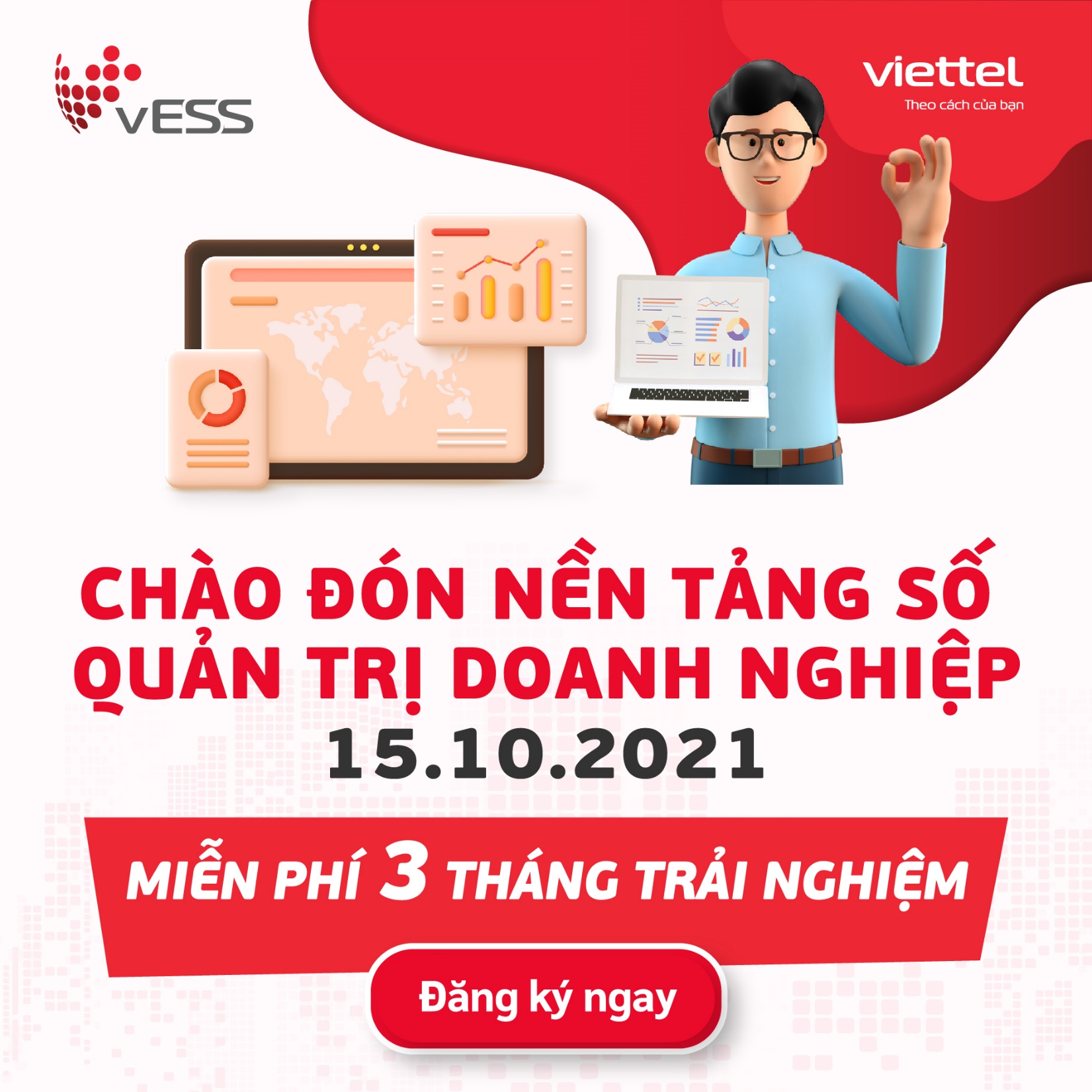 MIỄN PHÍ 03 THÁNG TRẢI NGHIỆM
Cho doanh nghiệp đăng ký 
từ nay đến 31/12/2021
Truy cập https://www.vess.vn
Trân trọng cảm ơn
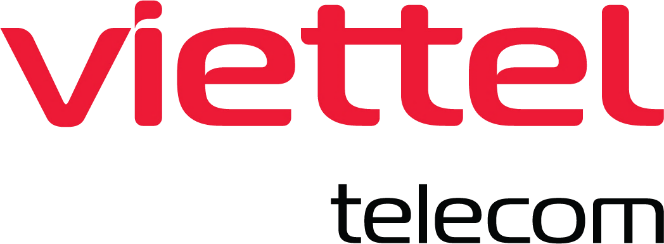 20